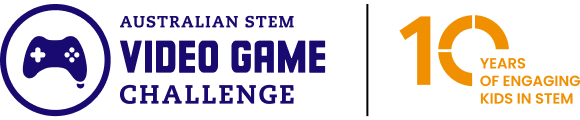 Put your game name here
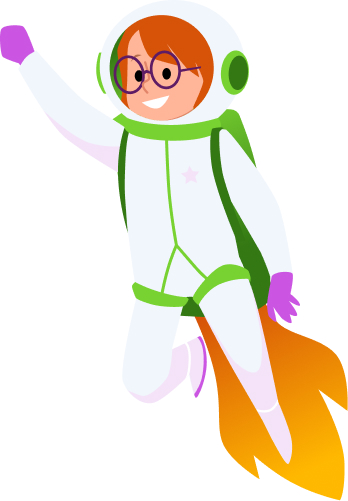 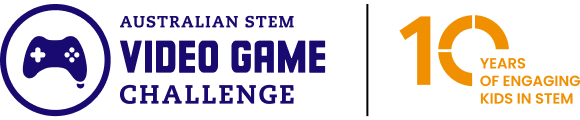 Our team
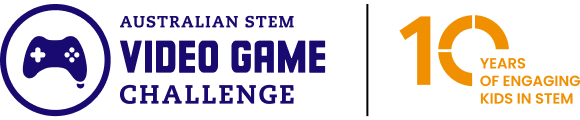 Game overview
What is your game about?


How does the name of your game tell people what the game will be about?


What is this year’s theme?
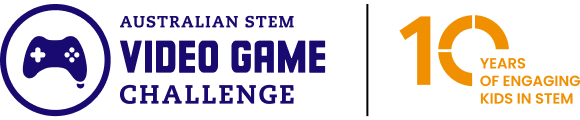 Game details
What are the goals or objectives of your game?

What does the player do in the game?
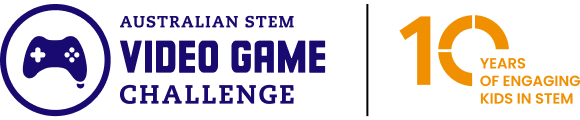 Instructions
How do you play your game? (e.g. arrow keys, mouse, space bar)

How can the player move?

How does the player finish the game/level?
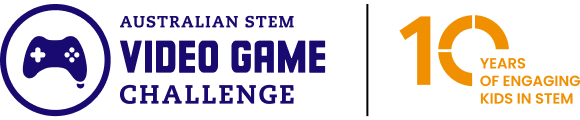 Characters/important objects
Are there things to look out for or collect? (e.g. bad guys, keys)

Put pictures of your characters and important objects here
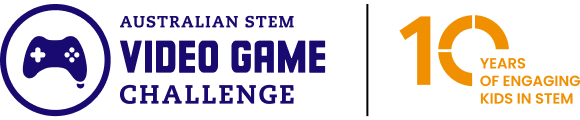 Audio elements
What are the important sounds in your game?

How did you make your sounds and/or music?
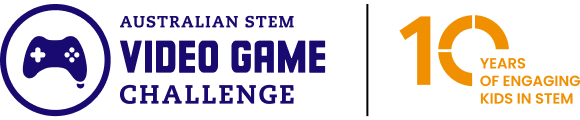 Reminder: Steps to success!
I checked these things often while I was building my game to make sure they worked the way I wanted them to:
The game opens and closes
Any timers and scoring
The controls
The objects 
The sounds
The levels
Other ____________________________
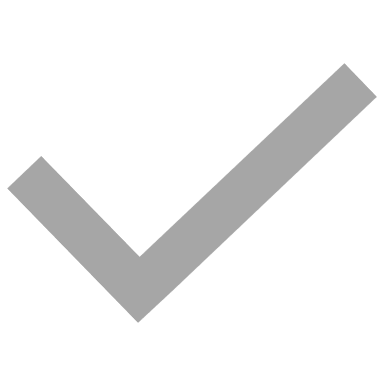 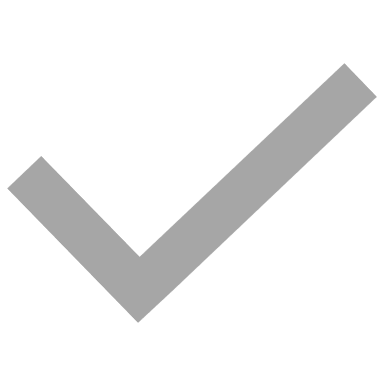 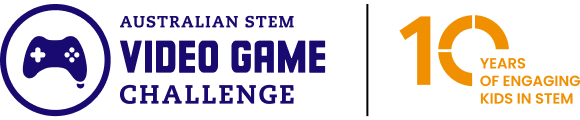 Testing
Does your game work? Yes/no
How many people tested your game?
Provide some screenshots or examples of your testers feedback
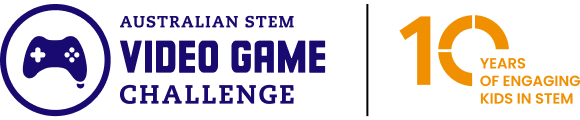 Reflecting
What changes did you make after your game was tested?

What would you do differently next time?

What are you most proud of?
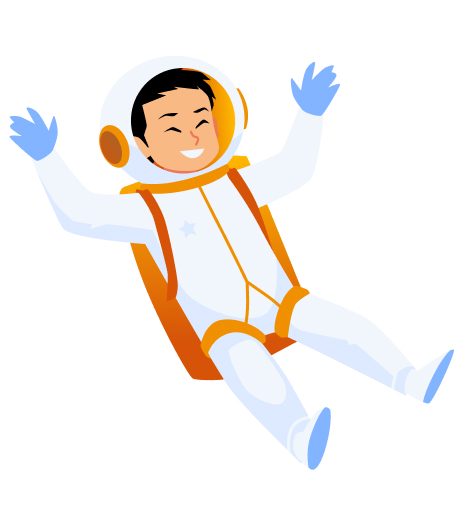